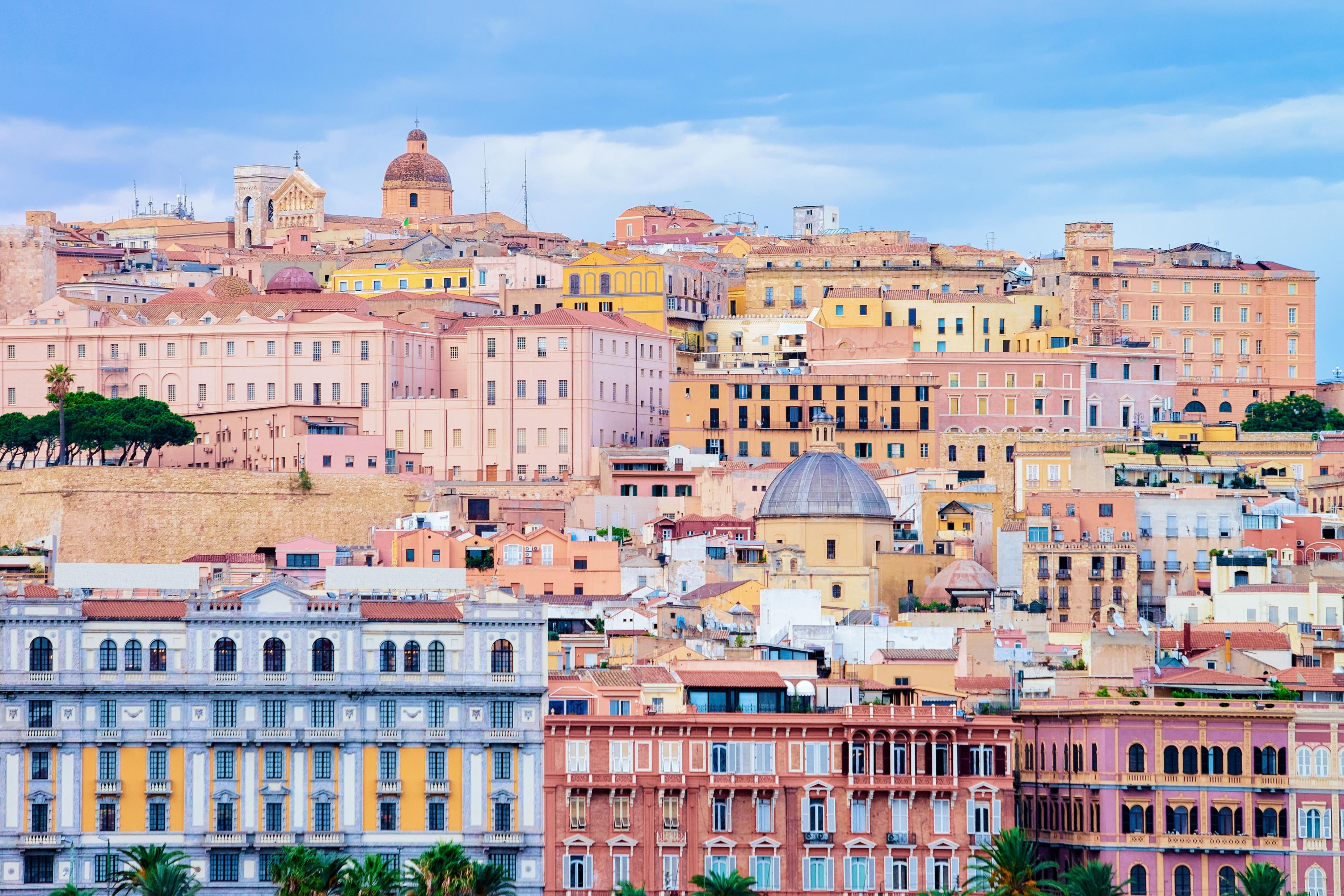 Velkommen til fellesveiledning for Italia høst 2025
Italia
Nyttig informasjon om Italia
Læresteder
Avtaledatabasen
Søknad
Spørsmål
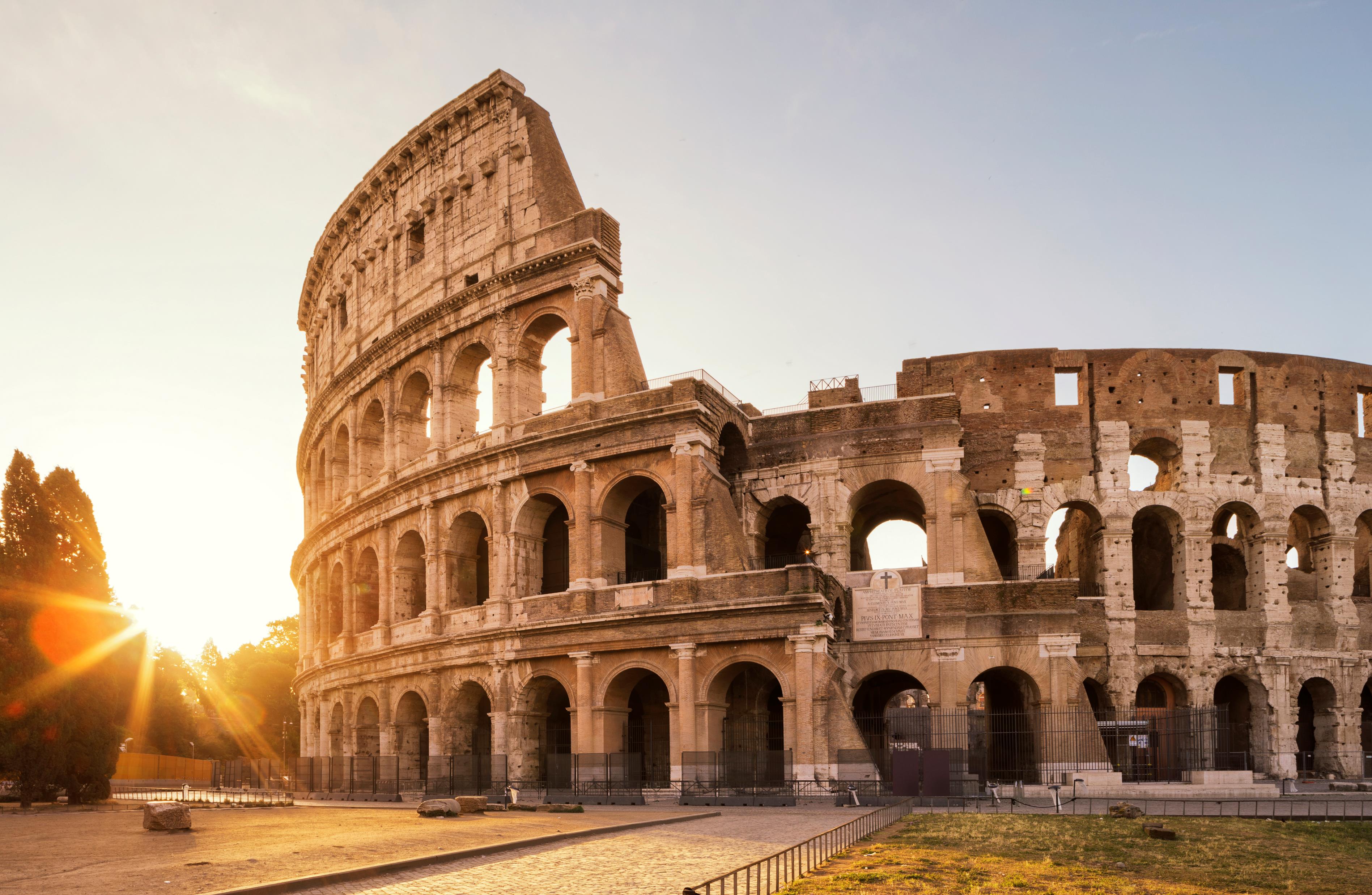 Italia
Italia er et av de mest populære landene for NTNU studenter. 
Vi sendte rundt 360 studenter (++) for skoleåret 2024/2025. Flest for høsten (rundt 270 studenter).
Italia kan tilby blant annet storbyer, mindre byer, strand og fjell
Erfaringer så langt: De fleste studenter er meget fornøyde med sitt opphold i Italia. Vil du lese mere om studentenes erfaring se her: https://www.ntnu.no/studier/studier_i_utlandet/rapport/
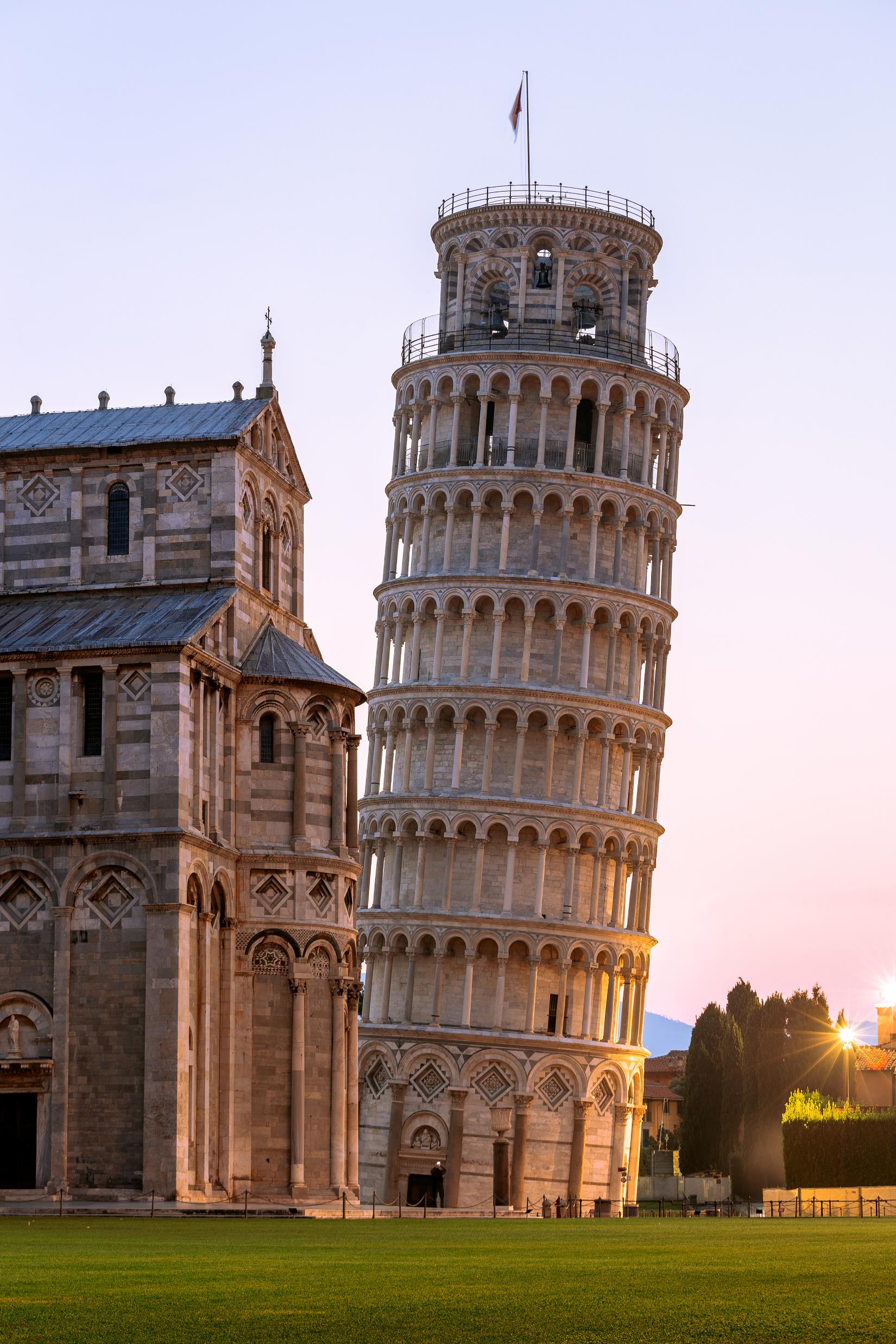 Nyttig informasjon om Italia
Semesterinndeling: 
- Høst – september til februar. Merk eksamen vanligvis etter jul, i februar.
- Vår – februar til juli. Merk eksamen vanligvis i juni / juli.
Fag på italiensk? Husk å sjekk om aktuelle fag er på engelsk eller italiensk. For å kunne følge undervisning på italiensk bør du komme helst på nivå B2. 
Studiepoeng: 30 SP per semester
Bolig: Se rapportdatabasen for tips: https://www.ntnu.no/studier/studier_i_utlandet/rapport/. 
Visum: Om du er norsk statsborger trenger du ikke søke visum til Italia. 
Erasmusstipend: Om du blir nominert vil du få Erasmusstipend via NTNU på 530 euro per måned. 
Lånekassen
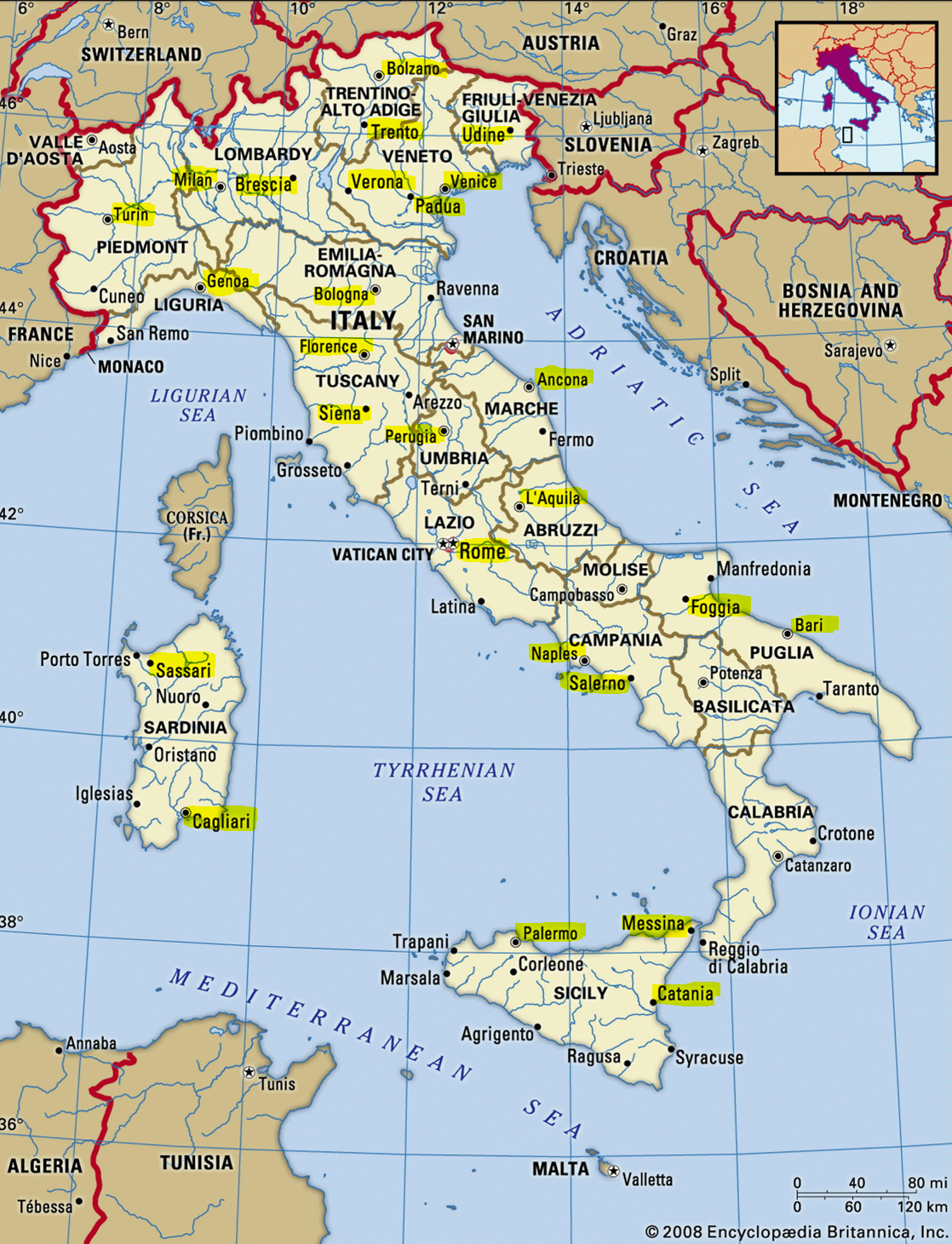 Læresteder
Har avtale med rundt 50 læresteder i Italia. En del læresteder står ubrukt
Av erfaring bruker følgende læresteder å være populære:
Pol.Milano, Bologna, Padova, Pol.Torino, Torino, Firenze, Genova, La Sapienza, til dels Trento og også Bolzano forrige runde
Ikke lurt å sette populære læresteder på 2 eller 3 valg!
Hvordan fungerer det med antall plasser? Står i avtaledatabasen hvor mange plasser vi har 
Fastsatt antall plasser og forhandler ikke om ekstra plasser: Bologna, Firenze, Padova, Trento, Genova, Bolzano, Tor Vergata, Pol. Torino og Torino. Står i avtaledatabasen hvor mange plasser vi har og om noen er reservert for høst/vår.
Ved de fleste andre læresteder: Færre antall plasser, men kan høre om mulighet for ekstra plasser (ingen garanti at vi får det). 
Om flere søkere enn antall plasser = karaktersnittberegning. Gir ikke ut hva tidligere snitt har vært 
Hvis du får ikke plass ved første prioritet ser vi på 2.valget ditt og så 3.valget. Havner bakerst i køen. Ingen «restplass» 
(Kart hentet fra Google: https://east-usa.com/world/italy-map.html)
Avtaledatabasen
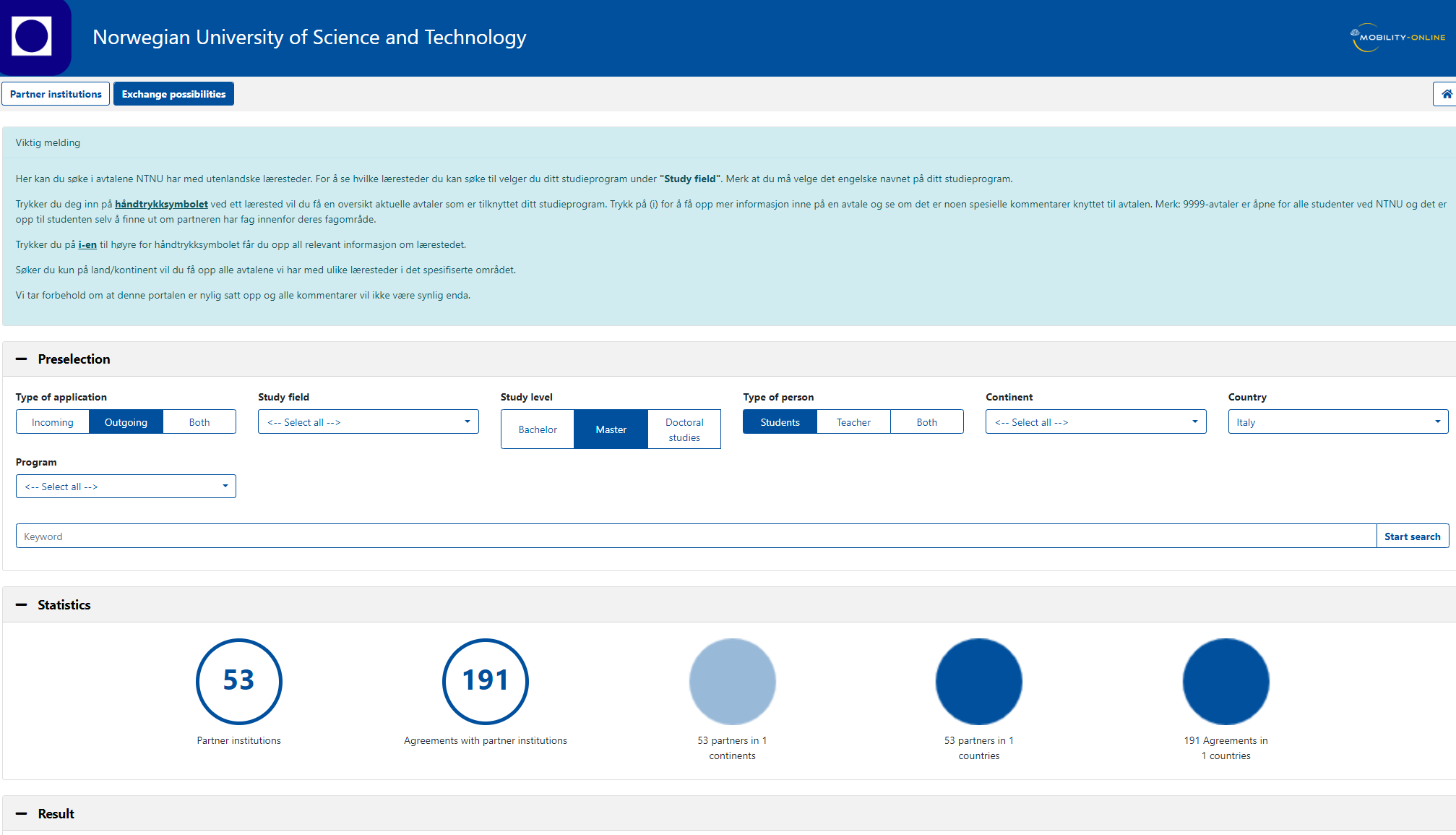 Mobility-Online Portal
Evt søk på Utveksling for studenter – NTNU – Steg 1 «finn studiested i utlandet»
Skriv inn studieprogrammet ditt, bachelor/master, velg Italia
Kommer opp mulige læresteder
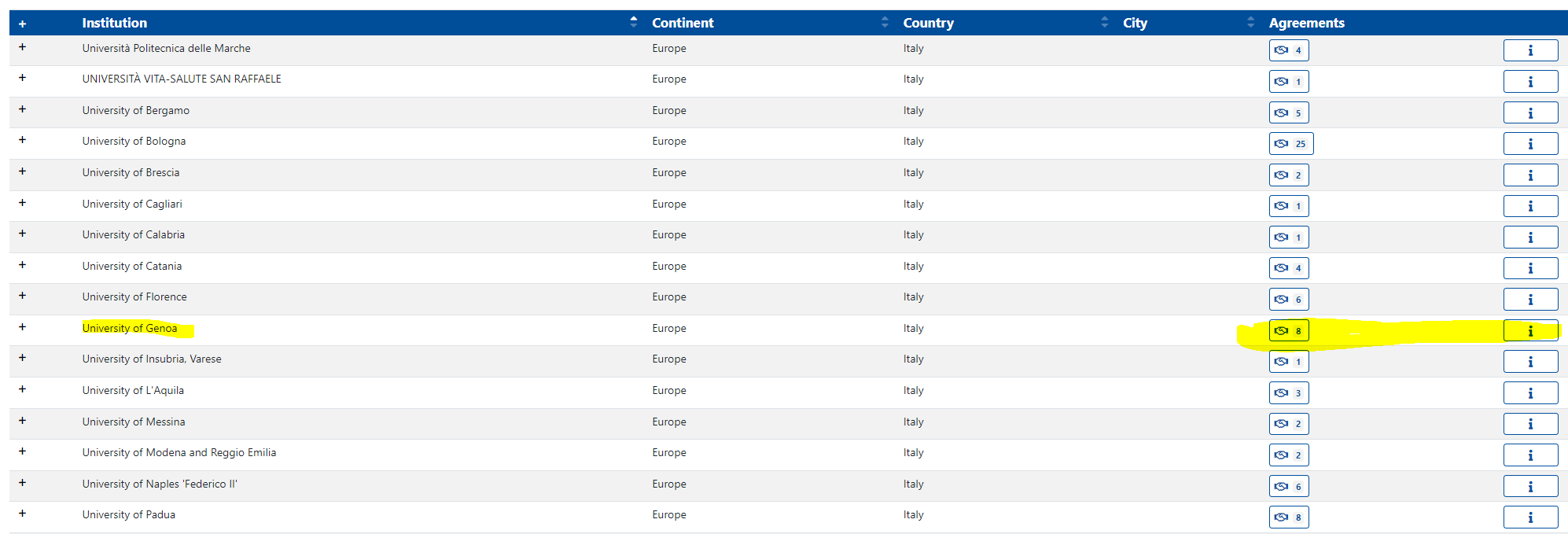 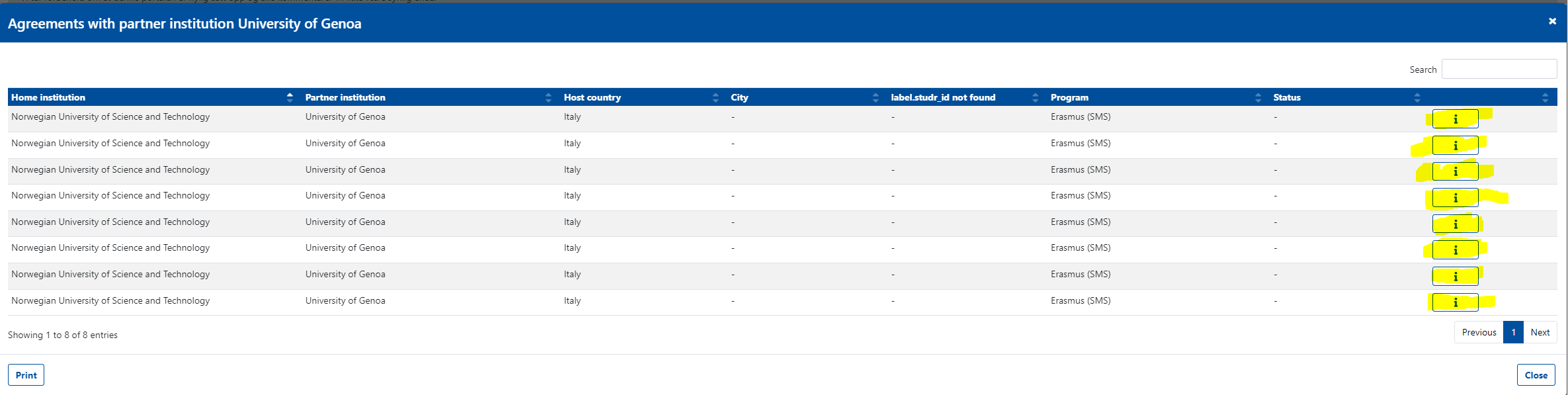 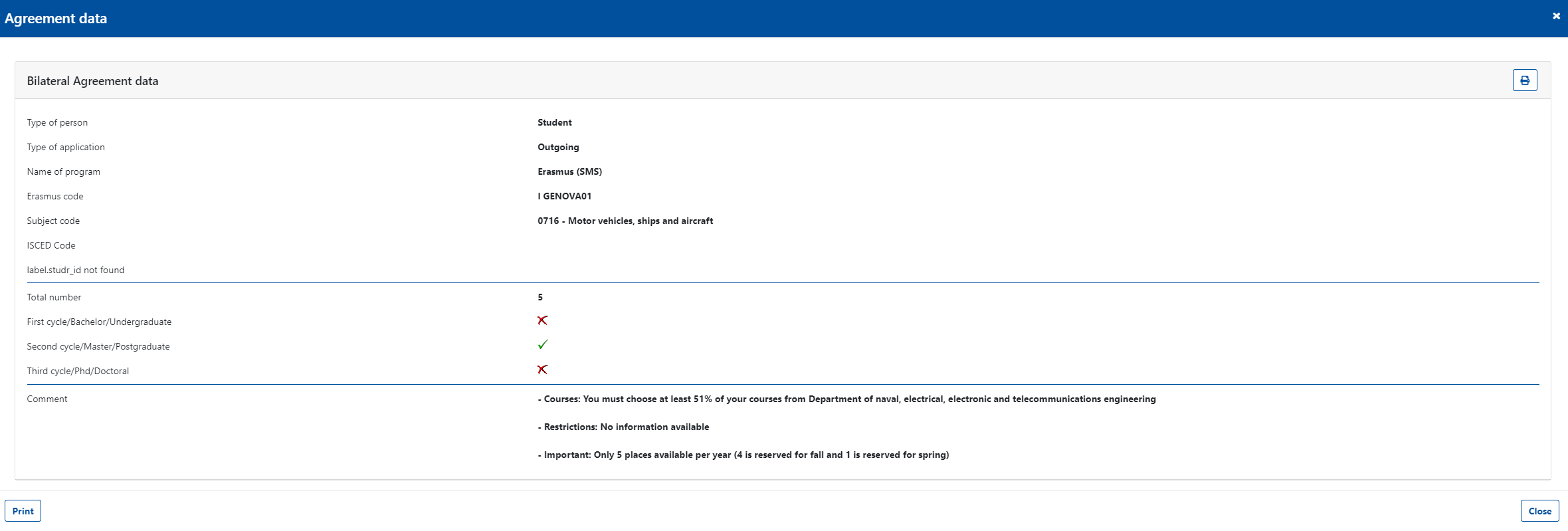 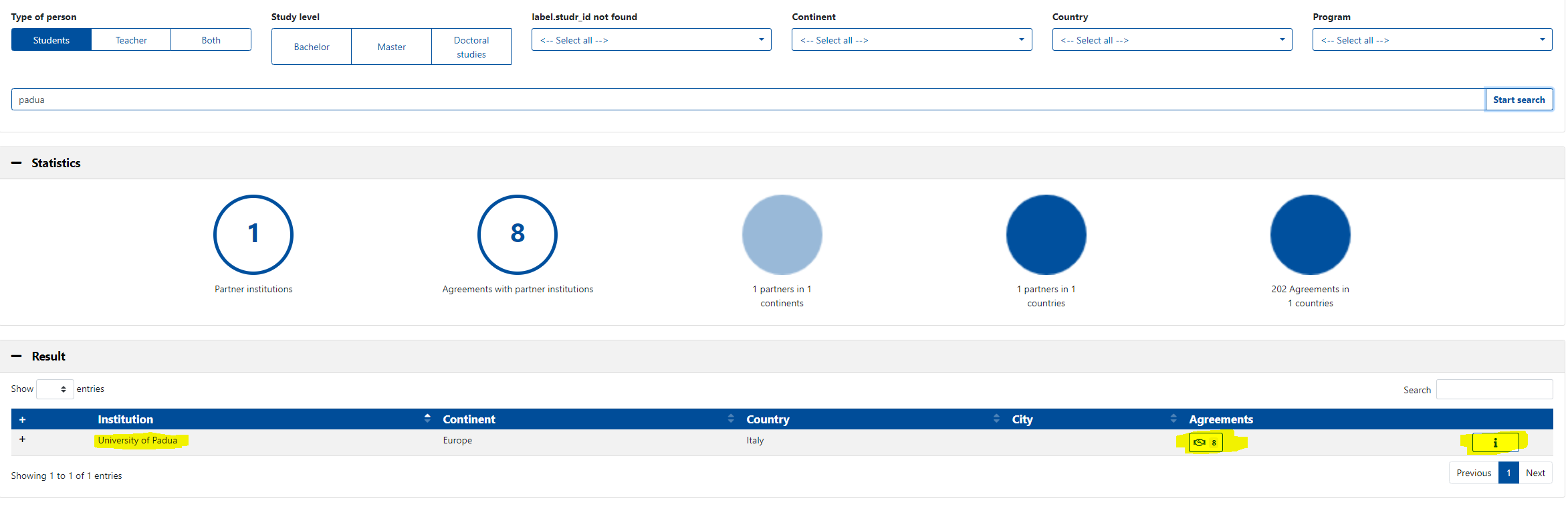 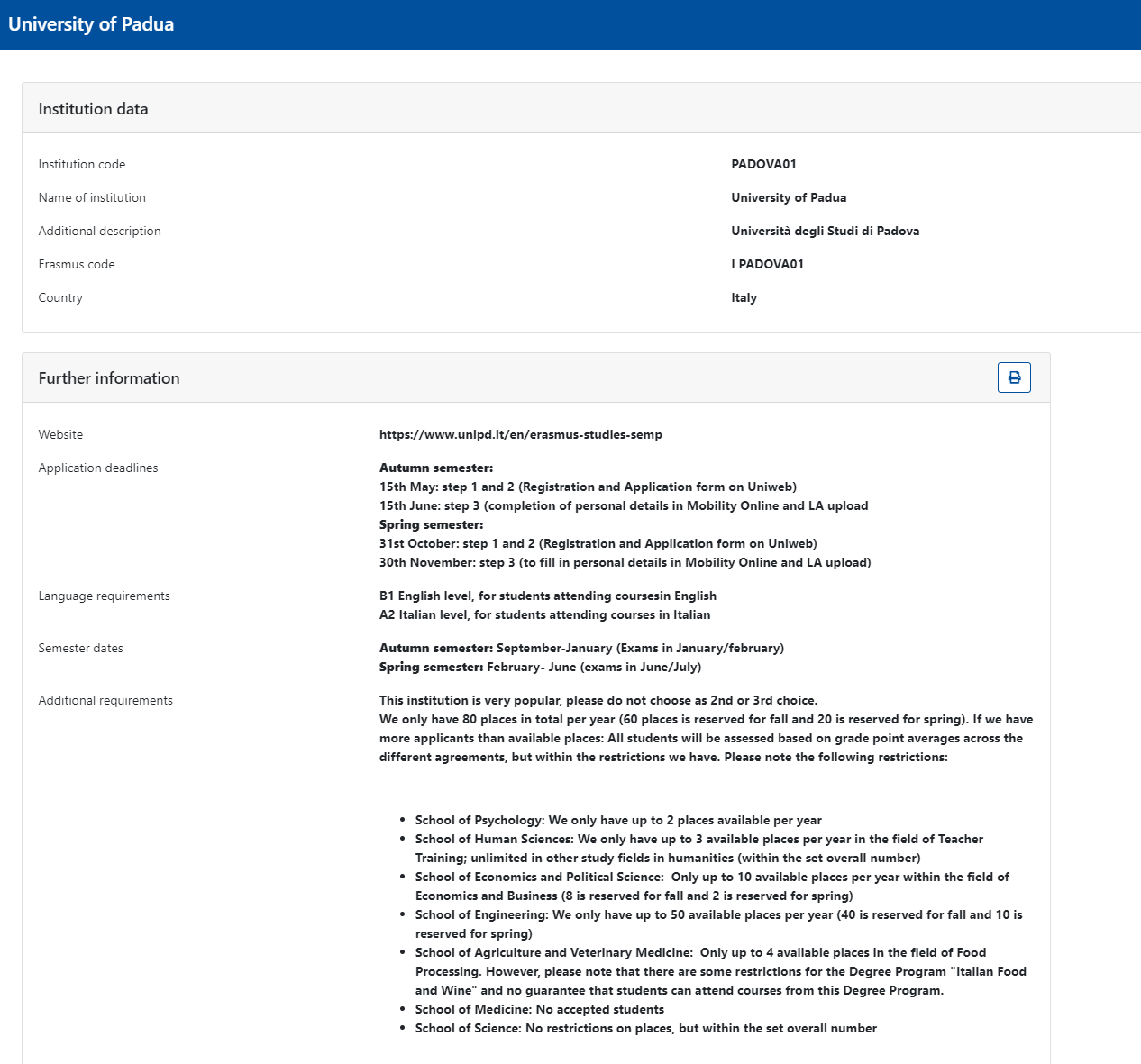 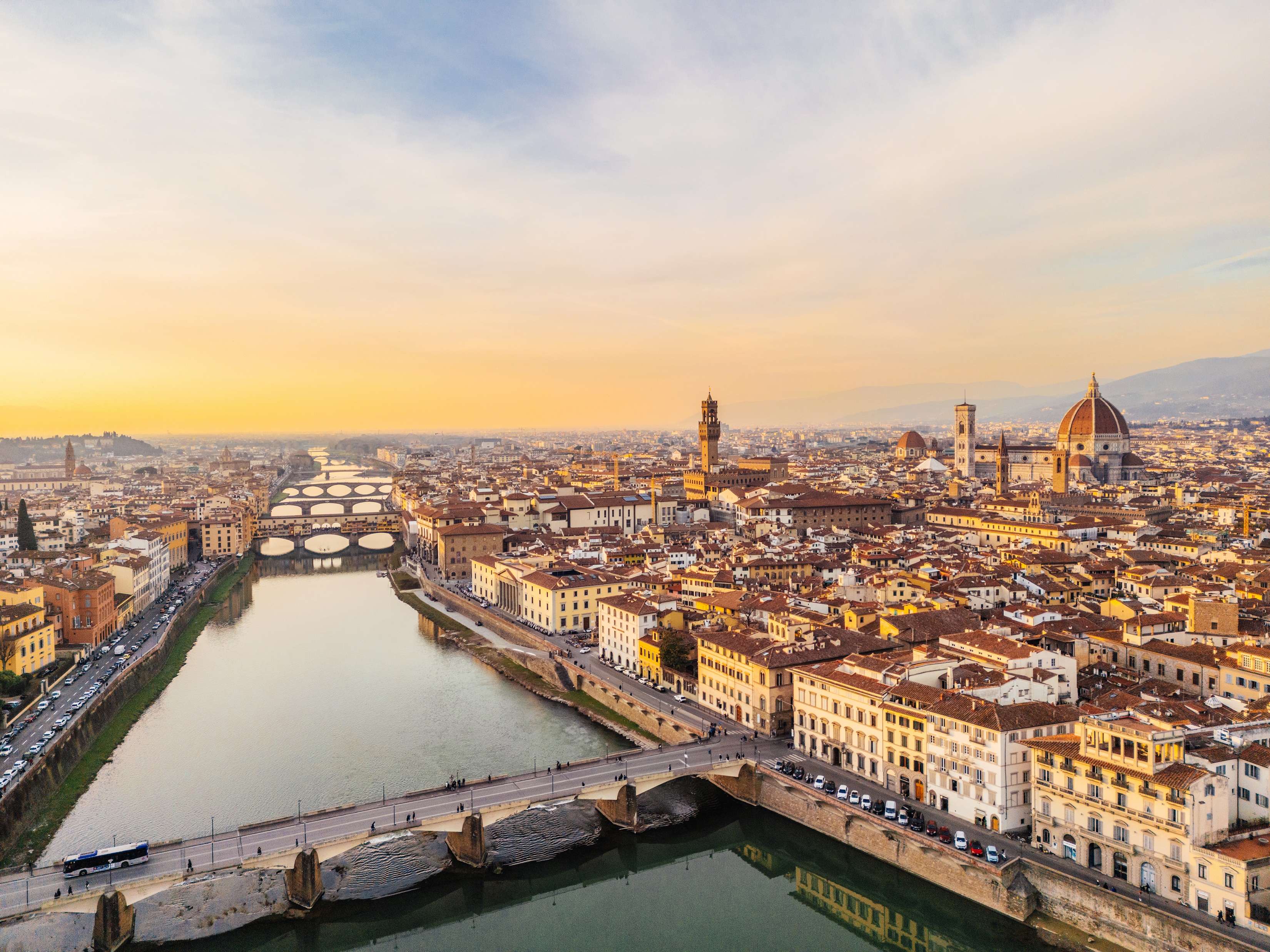 Søknad
Utveksling for studenter – NTNU
Søknad om utveksling i utlandet - Kunnskapsbasen - NTNU
Søknadsfrist 1.februar for Italia
Søknadsprosessen (etter du har funnet lærested) 
Søknadsworkshop i januar, Q&A i januar
Hva skjer etter du har søkt?
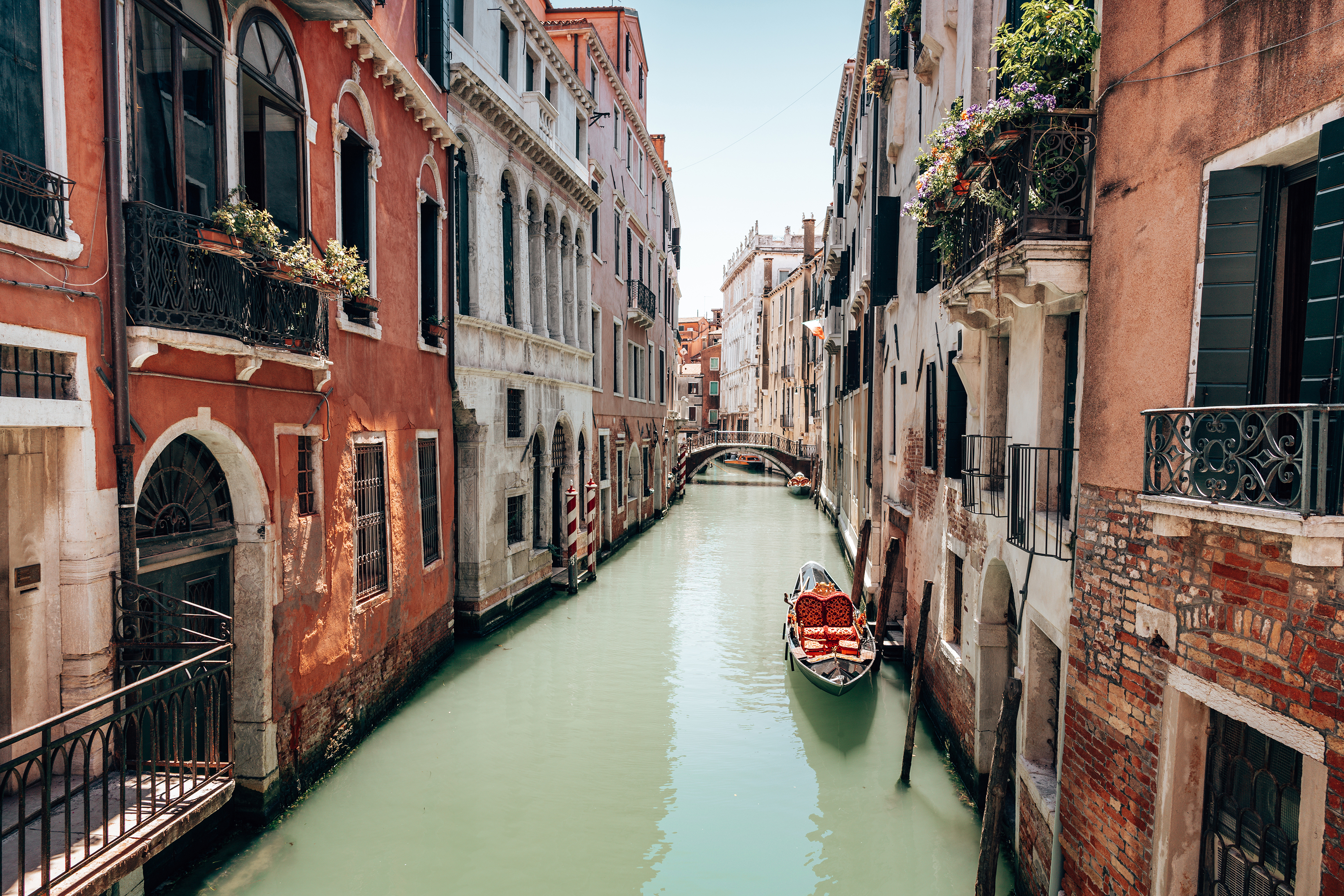 Spørsmål?